تلوث الغذاء بالحشرات
تلوث الغذاء
التلوث بالحشرات :
فهو مصدر الطاقة اللازمة لقيام الإنسان بجميع أنشطته المختلفة .
الوحدة
9
1
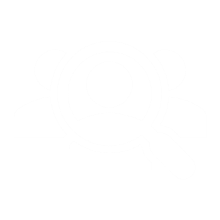 و اللازمة لأداء دوره في إعمار الأرض
2
و قد يتعرض هذا الغذاء إلى الفساد و التلف بسبب الجراثيم و الفيروسات التي تنقلها الحشرات إليه فتؤدي إلى مرض الإنسان أو موته .
3
بيئتي
التلوث داخل المنزل
أسباب التلوث بالحشرات
1
ترك الأغذية مكشوفة و معرضة للحشرات
2
ترك النفايات و الفضلات و عدم التخلص منها
إهمال نظافة جميع أنحاء المنزل و خاصة المطبخ و دورات المياه
3
تربية الحيوانات في المنزل و عدم الاهتمام بنظافة أماكنها و أوعية طعامها
4
أضرار التلوث بالحشرات
الوحدة
9
تنقل الحشرات بكتيريا الأمراض على شعيرات جسمها و أرجلها إلى طعام الإنسان فتسبب له الكثير من الأمراض مثل التيفوئيد و النزلات المعوية و الدوسنتاريا و الكوليرا و غيرها من الأمراض .
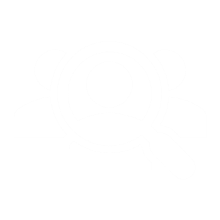 أ
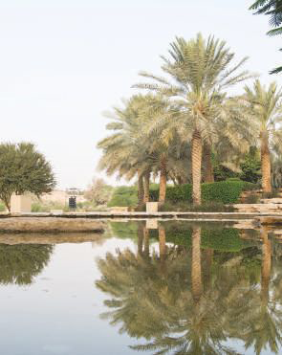 بيئتي
التلوث داخل المنزل
تجدنا  في جوجل
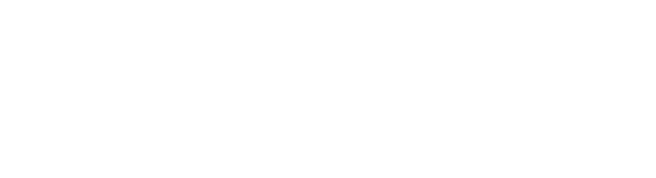 أذكري أكثر الحشرات المنزلية انتشاراً ؟
الوحدة
9
الذباب
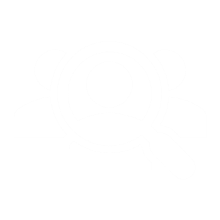 2
3
4
1
النمل
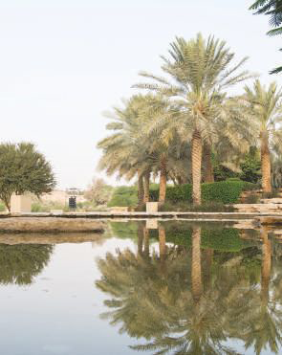 الصراصير
بيئتي
التلوث داخل المنزل
العناكب
1
الوقاية من التلوث بالحشرات
الاهتمام بنظافة جميع أنحاء المنزل
2
التخلص من النفايات يومياً بصورة صحية و سليمة
حفظ الطعام بصورة صحية و إبعادها عن الحشرات
3
4
القضاء على مخابئ الحشرات بصورة تامة
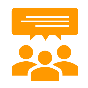 1
نشاط
6
سلبياته :

نحتاج مجهود لنقتل به
إيجابيات:

 آمن على الصحة
قتل الذباب بمضرب الذباب: إيجابياته و سلبياته
التشابه
قتل الذباب بمضرب الذباب : سلبياته و إيجابياته
كلاهما نقتل به الحشرات
ممممالففضيال
1
نشاط
6
سلبياته :

غير آمن على الصحة
إيجابياته :

يقتل من غير مجهود
قتل الذباب بالمبيد الحشري: إيجابياته و سلبياته
التشابه
قتل الذباب بالمبيد الحشري : سلبياته و إيجابياته
كلاهما نقتل به الحشرات
ممممالففضيال
انتهى الدرس